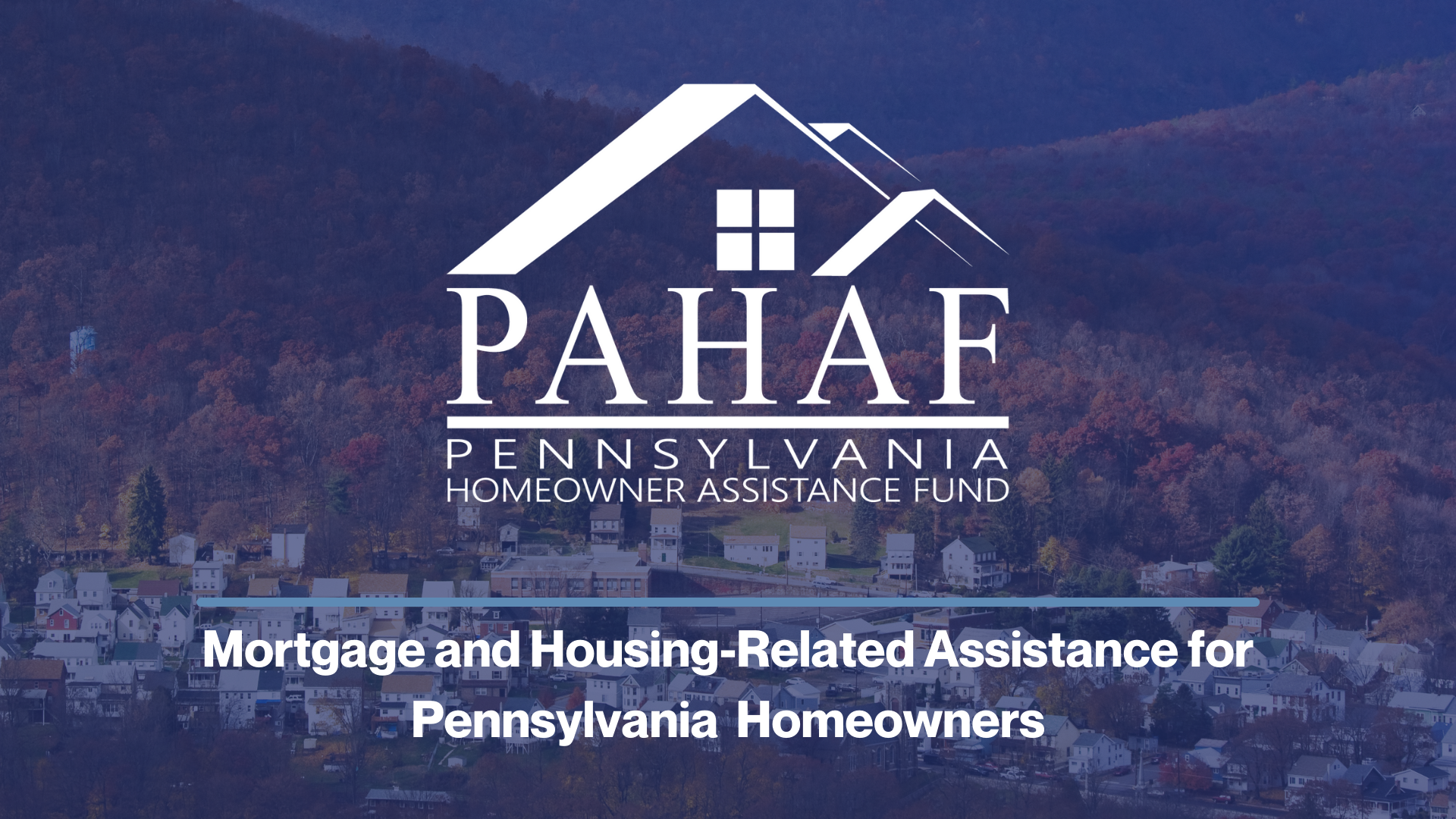 AGENDA
Introductions		 	
PAHAF Overview
 Onboarding 
Debt Verification
Escalation Process
Contacts
Feedback/Discussion/Q&A
INTRODUCTIONS
PAHAF Overview
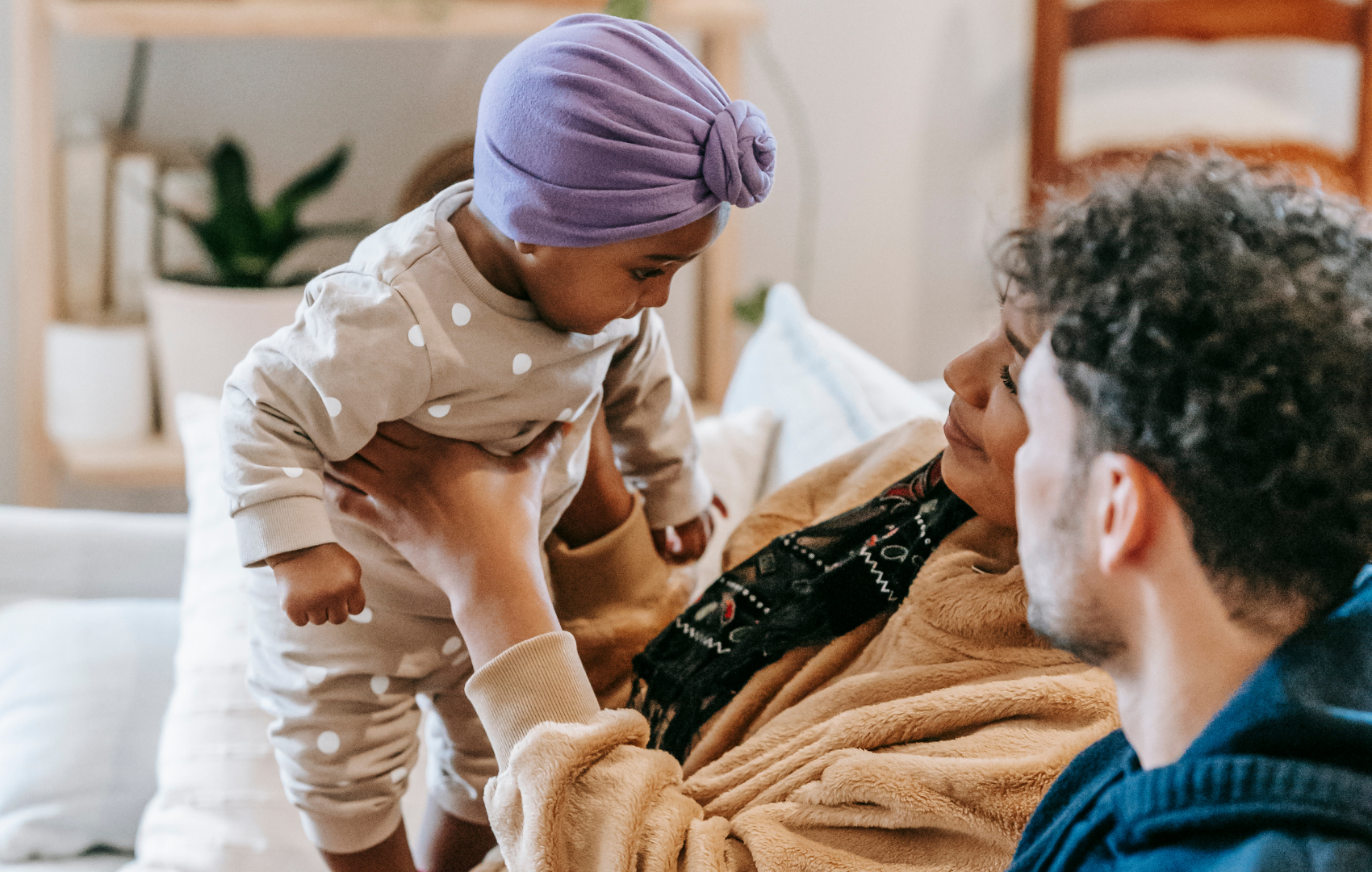 The Homeowner Assistance Fund was established in March 2021 under section 3206 of the American Rescue Plan Act.

The Pennsylvania Homeowner Assistance Fund, or PAHAF, is a housing-related program funded by the U.S. Department of the Treasury to assist Pennsylvania homeowners facing financial hardship due to the COVID-19 pandemic.
Pennsylvania homeowners who meet the following criteria may be eligible for PAHAF assistance:

Experienced a financial hardship as a result of the COVID-19 pandemic after January 21, 2020 (including a hardship that began before January 21, 2020, but continued after that date).

Have incomes equal to or less than 150% of the area median income or 100% of the median income for the United States, whichever is greater.

 Currently own and occupy the property as their primary residence located in the Commonwealth of Pennsylvania.

Dwelling is a single family or 2–4-unit owner-occupied residential property.

The original unpaid principal balance of the homeowner’s first mortgage or housing loan, at the time of origination, is not greater than the conforming loan limits in effect at time of origination.
PAHAF OVERVIEW
Eligibility Requirements
Mortgage assistance (Reinstatement and Forward Payment) may only be provided for a first mortgage.

PAHAF assistance must not duplicate any other assistance you may have received from any other federal, state, local, or tribal source for the same expenses and time period.

Must be willing and agree to provide all necessary documentation to satisfy PAHAF guidelines within the timeframes established, including self-attestation.

Applicant may not sell or transfer ownership of the home within 90 days of the execution of the grant; doing so can result in full repayment of the grant funds.

Applicants who are currently in active bankruptcy proceedings must obtain approval from the Bankruptcy Court or appointed Bankruptcy Trustee to participate in the program.

Co-owners are not permitted to separately apply for the program.
PAHAF OVERVIEW
Eligibility Requirements (cont’d)
PAHAF OVERVIEW
Qualified Expenses
PHFA has capped total assistance per household at $30,000.

This includes reinstatement and any forward payments.
Terms
Applications flow through several steps in the review process, including initial eligibility, a quality control stage and debt verification

Due to an extremely high number of applications received, current processing times are slower than expected

Applicants are assigned a case manager 
Review files for eligibility 
Serve as a point of contact for applicant in cases where an applicant receives a shut off notice or there are payment issues after a Grant Agreement is signed
PAHAF Timeline
Utility 
Onboarding Process
Utility Onboarding Process
The Onboarding Team will reach out via email to the utility company to initiate the onboarding process (See example on next slide) 
If there is no response to the email within a 3–5-day window, a follow up phone call is made 
Servicer agrees to participate in PAHAF 
PAHAF provides servicer a blank W9 and a blank ACH (if applicable) to complete.
Servicer provides: 
Completed W9 
If being paid by ACH 	 Completed ACH Form 
If being paid by Check 	 Payee Name & Mailing Address for payment
Utility Onboarding Process
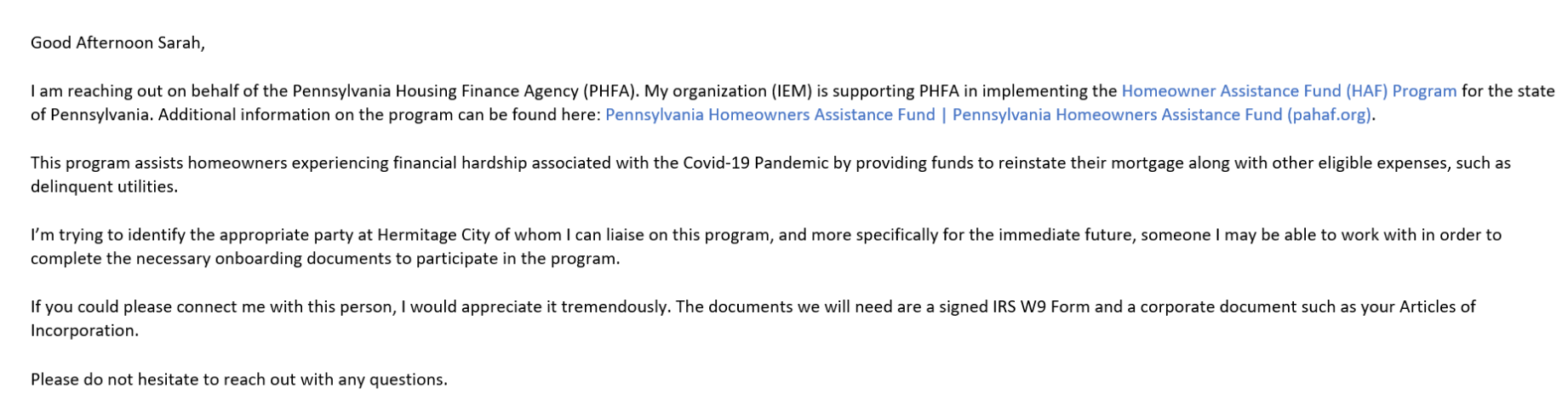 Utility Onboarding Process - Complete
Once the information requested is received, the servicer is considered onboarded with the PAHAF program 

A follow-up email is sent to the servicer to confirm they are now onboarded, and the documents were received.
Bulk Verification Process for Utilities
Servicer Verification Form
“The Green Section” is to be completed by the PAHAF team
The information is added to the “Servicer Verification Form”. The information on the tracker includes:
APP ID
The servicer account number
Applicant First and last name
The address
The( PAHAF servicer) verification processor
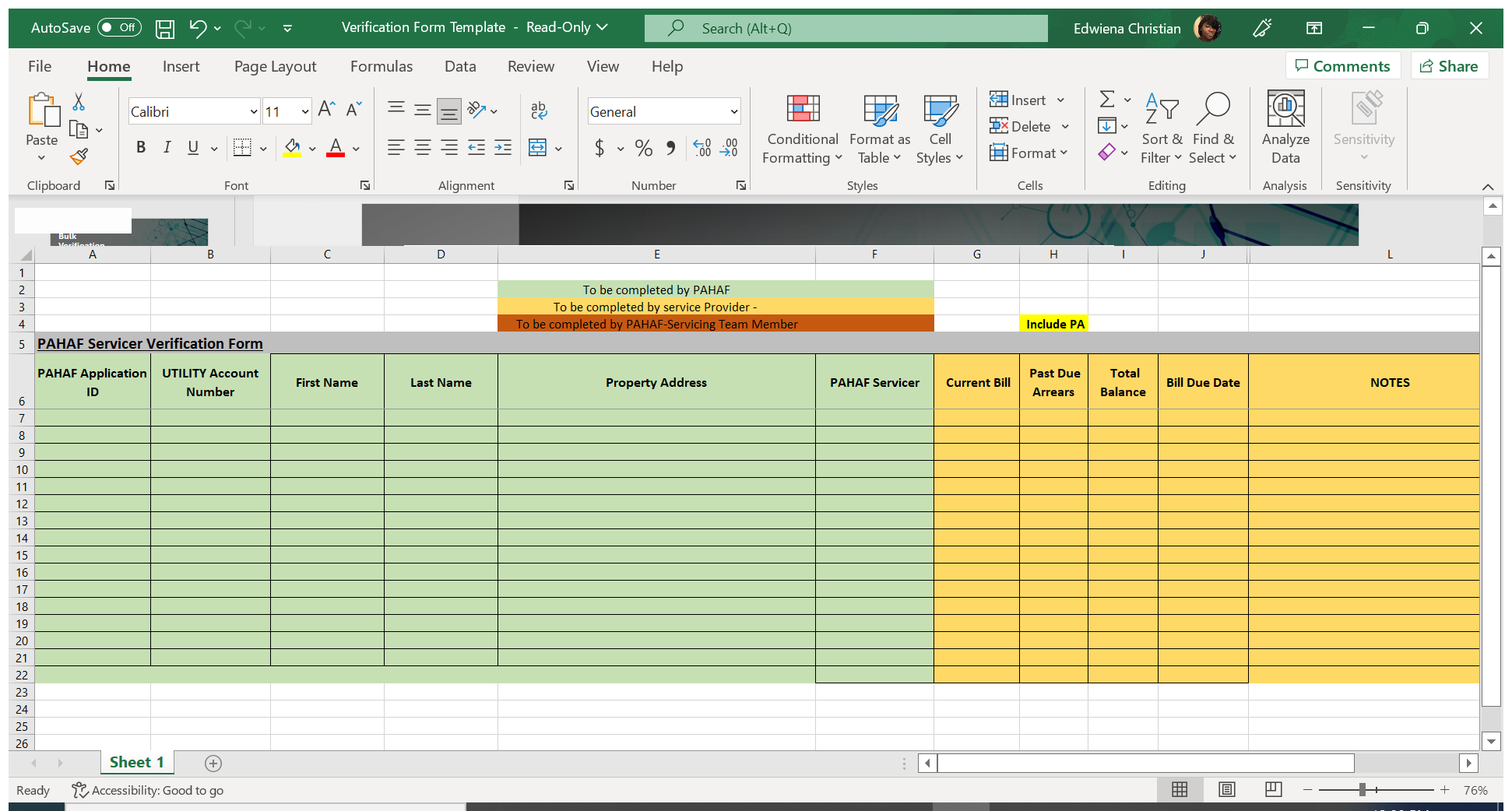 Servicer Verification Form
The Gold section is completed by the utility company - which include:
The current bill amount
Past due arrearage if any
And the total balance which includes arrearage, current bill, and any fees that are associated with the bill for the applicant
If  the servicer want to provide additional information, they are able to add those to the note section.
For example: if the applicant is current, shut off, re-connection fees, etc
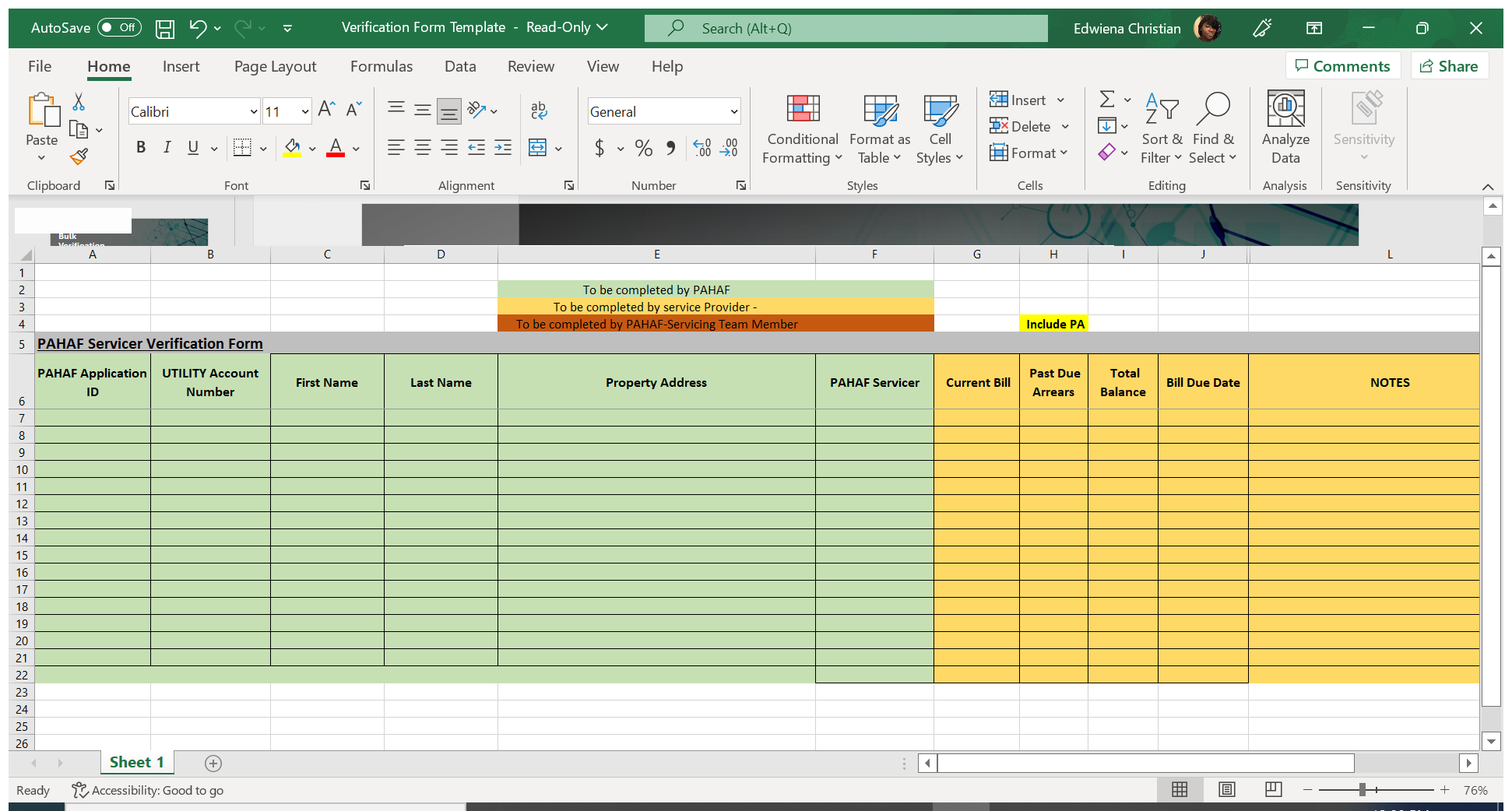 Servicer Verification Form
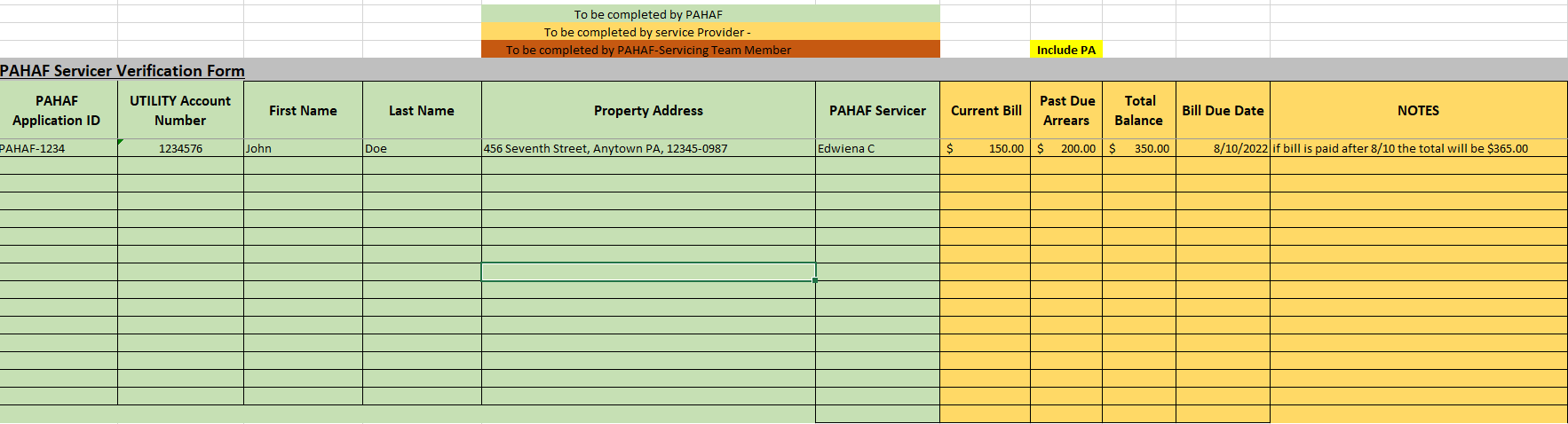 A completed verification Tracker is shown above.
Once this form is returned, the verification trackers are disbursed to the verification specialists to move the application forward.
Escalation Process for Utilities
Escalation Process
Servicing Specialist contacts utility provider to obtain latest billing statement and to attempt to postpone the shut off or have the utilities reconnected 
As a servicer, we ask that you consider postponing the shut off or have utilities reconnected with a letter of participation
Rushing payments may be an option if needed
After execution of the Grant Award Letter by the applicant, a rush payment request is submitted	

We may refer applicant to a Housing Counselor, Legal Services Provider or PULP (Pennsylvania Utility Law Project) to assist with delaying a shut off

Applicants should utilize their Case Manager to start the escalation process
Sample Escalation Email to Utilities
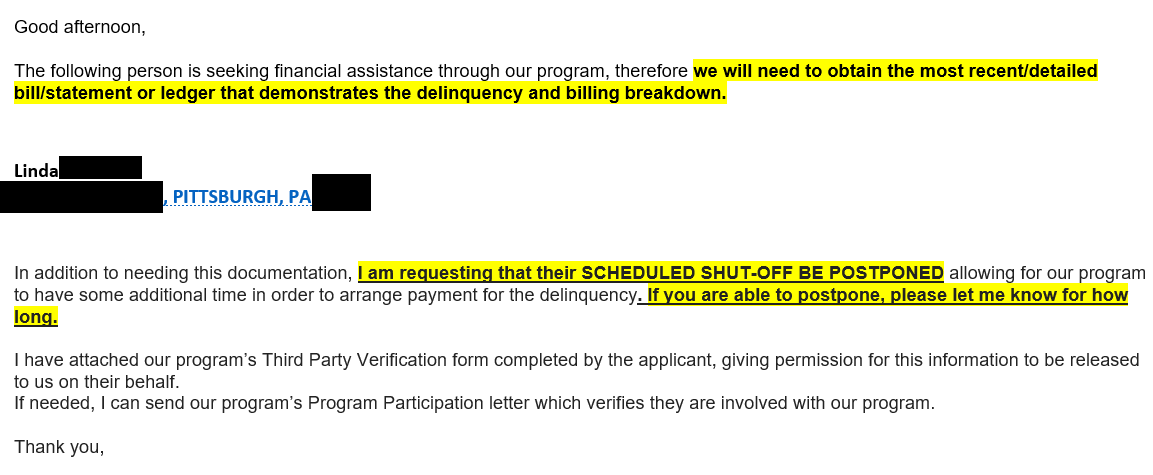 Contact Information
Debt Verifications should be sent to:
Verification@pahaf.org

Edwiena Christian
Bulk Verification Specialist | Primary Contact 
Edwiena.Christian@pahaf.org

Cheyniqua Holland
Servicing Team Lead | Escalated Contact 
cheyniqua.holland@iem.com

Servicing Team Mailbox 
PAHAFHELP@pahaf.org
For More Information
Program Information: pahaf.org 

PAHAF Application Registration: register.pahaf.org 

PAHAF Application Portal Log-In:apply-pa.pahaf.org

PAHAF Call Center: 888.987.2423Open Monday through Friday from 8 a.m. to 8 p.m. and Saturday from 8 a.m. to 5 p.m.
Thank you for your partnering with PAHAF to help Pennsylvania homeowners
Feedback, Comments and Q&A
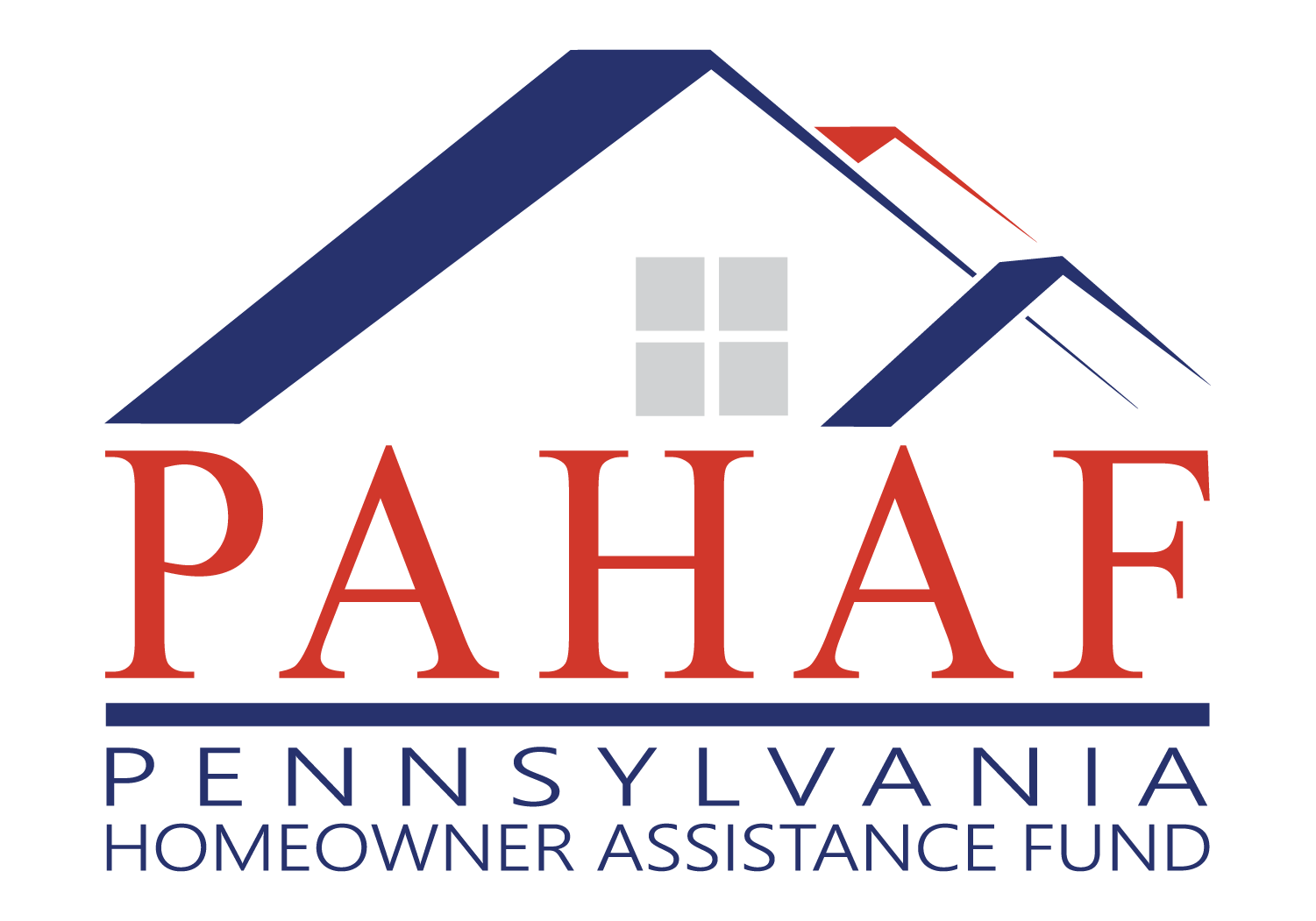 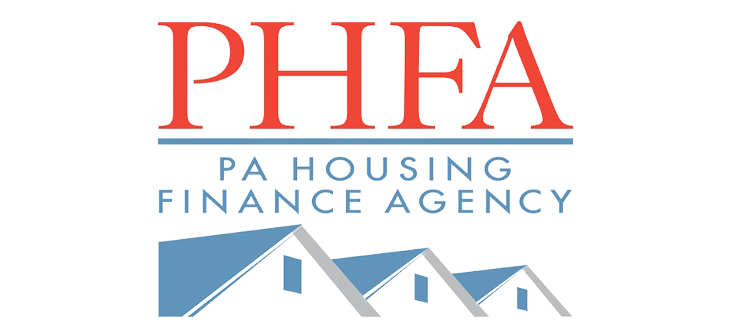 Thank You!